Makroökonomie
Sommersemester 2021
Wilhelmshaven
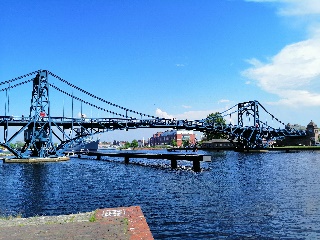 4. Online-Termin
X
Prof. Dr. Bernhard Köster
Jade-Hochschule Wilhelmshaven
Zusammenfassung vom 19.05.2021
http://www.bernhardkoester.de/video/inhalt.html
http://www.bernhardkoester.de/vorlesungen/inhalt.html
Makroökonomie
Sommersemester 2021
Wilhelmshaven
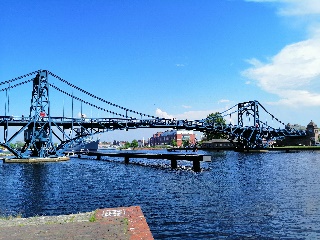 4. Online-Termin
Wirtschaftzyklen: Kontradiev, Juglar, Kitchin, Schumpeter, RBC
Geld, Geldnachfrage, Quantitästheorie, Liquiditätspräferenz
Wandel der geldpolitischen Instrumente im Zuge der globalen Finanzkrise
Keynesianisches Gütermarktmodell
Prof. Dr. Bernhard Köster
Jade-Hochschule Wilhelmshaven
Zusammenfassung vom 19.05.2021
http://www.bernhardkoester.de/video/inhalt.html
http://www.bernhardkoester.de/vorlesungen/inhalt.html
Allgemeiner Konjunkturzyklus
Reales BIP
Boom
Abschwung
Aufschwung
Krise
Zeit
Kontradieff-Juglar-Kitchin-Schumpeter
Nikolai Kondratjew: sowjetischer Wirtschaftswissenschaftler (1892-1938)	→ 50-60 Jahre	Innovationszyklen
Reales BIP
Joseph Clément Juglar: Franz. Arzt und Konjunkturforscher (1819-1905) 	→ 7-11 Jahre	Kreditzyklen
Joseph Kitchin: Britischer Statistiker (1861–1932)	 			→ 4-5 Jahre	Absatzzyklen
Joseph Alois Schumpeter: Österreichischer Ökonom (1883–1950) → der Konjunkturzyklus als Überlagerung!
Zeit
Konjunkturzyklus Deutschland in der langen Frist
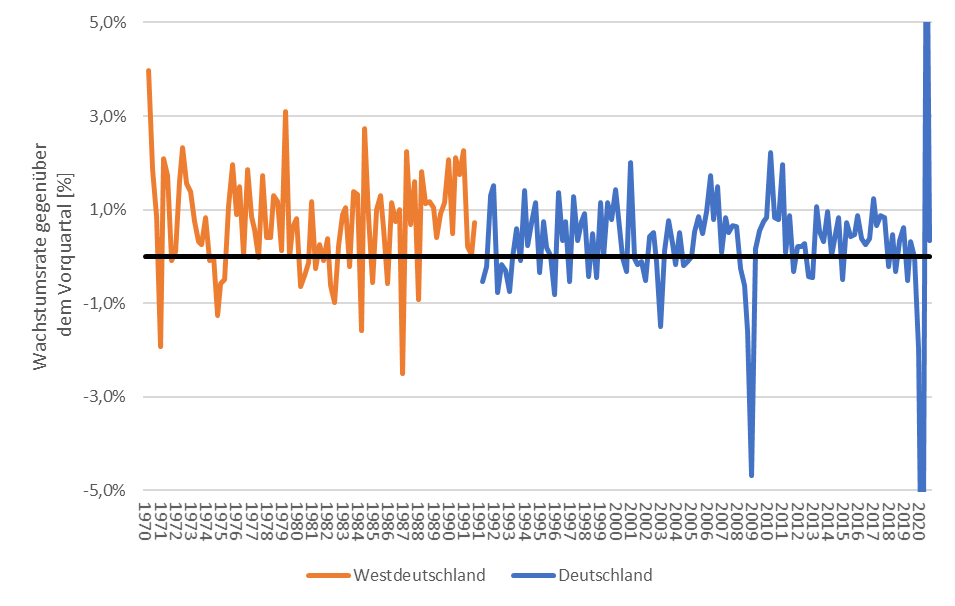 2.
3.
4.
1.
Wiedervereinigung 1991
Ölkrise 1979
Krieg Iran-Irak
Dotcom-Blasé 2001
5.
Ölkrise 1973
Finanzkrise 2007-2009
6.
Coronakrise 2020-??
Quelle: Destatis; Preis-, saison- und kalenderbereinigte Werte
Geldbegriff, Geldfunktionen und Motive der Geldhaltung
Knappheit

Teilbarkeit

Gleichwertigkeit

Haltbarkeit

Übertragbarkeit
Tauschmittel und Zahlungsmittel

Wertaufbewahrungsmittel

Bewertungsmaßstab und Recheneinheit
Tauschmotiv

Vorischtsmotiv

Spekulationsmotiv
Heutiger Geldbegriff
Im heutigen Weltwährungssystem von weitgehend flexiblen Wechselkursen existiert kein physischer Anker wie im Goldstandard (bis 1931) und dem System von Bretton Woods bzgl. US-Dollar (bis 1973)


Heutiges Geld basiert „nur“ auf dem Zahlungsversprechen der Notenbanken und damit allein auf dem Vertrauen in die Stabilität der Staaten → man spricht von „fiat money“
Quantitätstheorie und Geldnachfrage
Geldnachfrage und Motive der Geldhaltung
Geldpolitische Strategie der EZB
Das vorrangige Ziel der EZB ist laut Statuten die Preisstabilität

Der EZB-Rat sieht Preisstabilität bei einem Anstieg des Harmonisierten Verbraucherpreisindex (HVPI) gegenüber dem Vorjahr bei nahe aber unter 2%. Ziel ist es, dieses Niveau mittelfristig zu erreichen.
Klassisch
Hauptrefinanzierungsgeschäfte: 	
Längerfristige Refinanzierungsgeschäfte
Feinsteuerungsoperationen
Strukturelle Operationen
Einlagenfazilität
Spitzenrefinanzierungsfazilität
Mindestreserve
Reaktionen seit der Finanzkrise
Absenkung des Leitzinses nahe des Nullzinsniveaus
Volle Zuteilung der Hauptrefinanzierungsgeschäfte zum Leitzins
Absenkung der Ratingstandards der Sicherheiten
Ausweitung der Laufzeiten
Liquiditätsbereitstellung in ausländischer Währung
Senkung des Mindestreservesatzes
Draghi Put/“Whatever it takes“ 
Ankauf von Staatspapieren von geringer Bonität
Monatlicher Ankauf von Staatsanleihen der Euroländer
Zinssätze EZB
Anleihenkaufprogramm der EZB
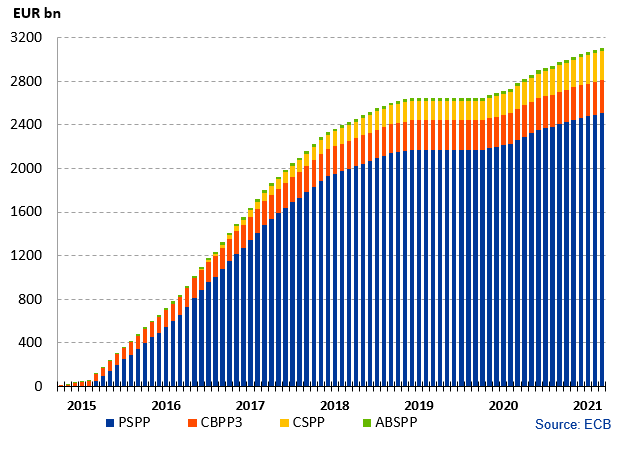 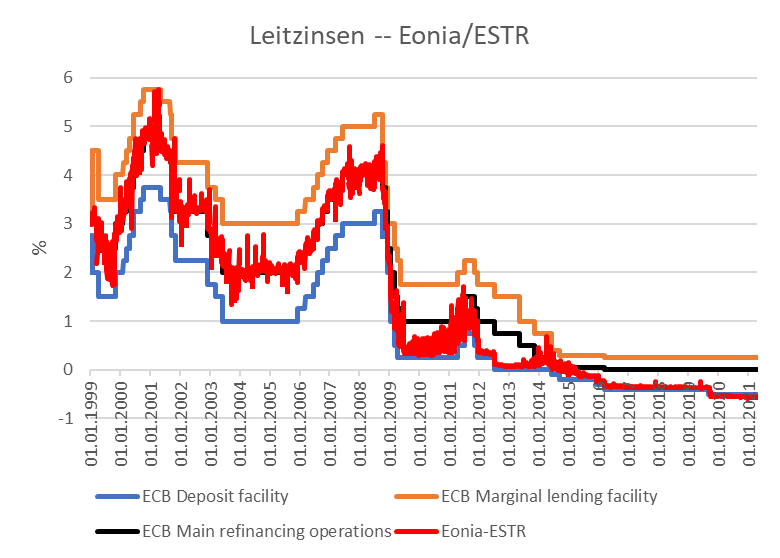 Source: ECB, Asset Purchase Program 
https://www.ecb.europa.eu/mopo/implement/omt/html/index.en.html
Source: ECB, rote Reihe EONIA bis September 2019, ab Oktober 2019 ESTR
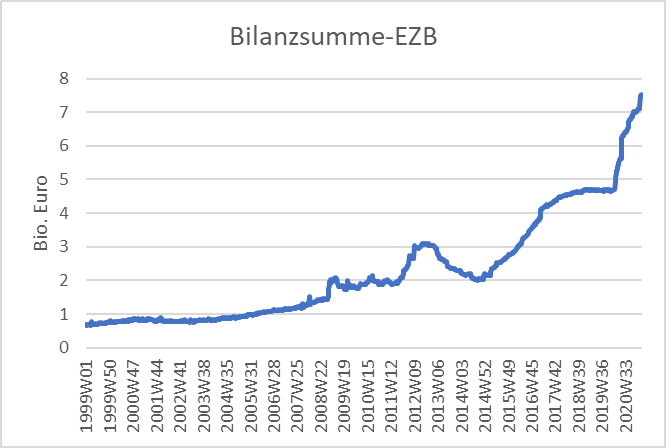 Das Keynesianische Gütermarktmodell
YD
In der kurzen Frist:
Produktionskapazitäten sind nicht voll ausgelastet
Alle Konsum- und Investitionspläne werden erfüllt
Überraschungen treten nur auf der Produzentenseite auf
Angebot und Nachfrage werden nur durch Anpassungen der Produktion ausgeglichen.
C(Y)=C0+cyY
YD=C+I+G
GG: YD=Y
Y
Multiplikatorprozess